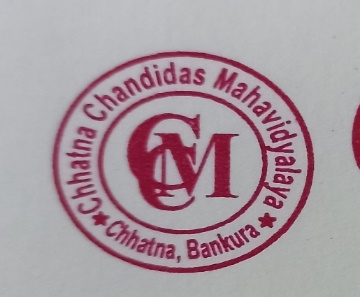 ধর্মমঙ্গল কাব্য : রাঢ়ের জাতীয় কাব্য (6th Sem Bengali Hons and Programme) Teacher : Prasanta KumbhakarAssistant Professor, Department of Bengali,10/04/2024Chhatna Chandidas Mahavidyalaya
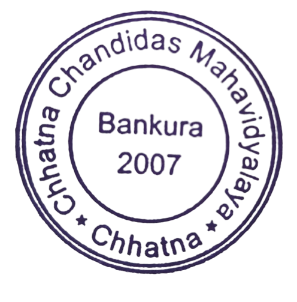 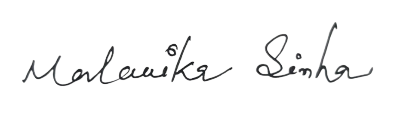 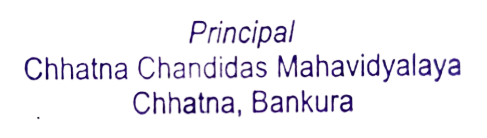 Chhatna Chandidas Mahavidyalaya
10/04/2024
জাতীয় কাব্য চিরন্তন কাব্যত্বের সঙ্গে জাতীয়তার সুসঙ্গত সংমিশ্রণ ১। জাতীয় জীবনচিত্র২। একটি জাতির ঐতিহাসিক ঐতিহ্য       ৩। ভৌগোলিক পরিবেশ৪। সাংস্কৃতিক বৈশিষ্ট্য৫। জীবনবোধের গভীরতা
Chhatna Chandidas Mahavidyalaya
10/04/2024
জাতীয় মহাকাব্যরামায়ণ মহাভারত ইলিয়াড ওডিসিধর্মমঙ্গল কাব্যকে সে অর্থে জাতীয় মহাকাব্য বলা যাবে না, তবে রাঢ়ের জাতীয় কাব্য বলা যেতে পারে।
Chhatna Chandidas Mahavidyalaya
10/04/2024
ধর্মমঙ্গলে রাঢ়ের বিস্তৃত অঞ্চলের বর্ণনাপূর্বে ভাগীরথী, পশ্চিমে ছোটনাগপুরের পার্বত্য ভূমি, উত্তরে ময়ূরাক্ষী, দক্ষিণে দামোদর। বর্তমানে এই বিস্তৃত অঞ্চল হুগলী, পশ্চিম মেদিনীপুর, বাঁকুড়া, বীরভূম, মুর্শিদাবাদ প্রভৃতি জেলায় বিভক্ত। এই রাঢ় অঞ্চল ছিল প্রাচীন অস্ট্রিক জাতির আবাসস্থল। ধর্মমঙ্গলে এদের কথাই বলা হয়েছে।
Chhatna Chandidas Mahavidyalaya
10/04/2024
রাঢ়ের অন্ত্যজ শ্রেণীর চরিত্র ডোম জাতির বীরত্বগাথা। এদের কর্তব্যনিষ্ঠা, নীতিজ্ঞান, প্রভুভক্তি কাব্যের মধ্যে ফুটে উঠেছে। নারী চরিত্রের মধ্যে রাঢ়ের জাতীয় বৈশিষ্ট্য প্রকাশ পেয়েছে। কানাড়া, কলিঙ্গা, লখাই ডোমনী, সামুলা অস্ত্রহাতে যুদ্ধক্ষেত্রে বীরত্বের যে পরিচয় দিয়েছেন তা একান্তভাবেই রাঢ়ের জাতীয় বৈশিষ্ট্য।
Chhatna Chandidas Mahavidyalaya
10/04/2024
ভৌগোলিক স্থান নাম কাঁসাই চাঁপাই  ময়নাগড় ঢেকুড়গড় দারকেশ্বর অজয় দামোদর যা রাঢ় অঞ্চলকেই পরিচায়িত করে।
Chhatna Chandidas Mahavidyalaya
10/04/2024
ইতিহাসের সূত্র গৌড়ের পাল রাজা দেবপালের সময়ে ঢেক্করী বিষয়ের মাণ্ডলিক ঈশ্বরী ঘোষ বিদ্রোহ ঘোষণা করে এবং সম্রাট অপর একজন সামন্তরাজের সহায়তায় তাকে দমন করেন। ধর্মমঙ্গলেও ইছাই ঘোষের বিদ্রোহ দমন করতে লাইসেনকে দেখা যায়।  “The Governor of the district was Ichai Ghosh. He was attacked over power by another man in the district called Lau Sen.”- ঐতিহাসিক হান্টার
Chhatna Chandidas Mahavidyalaya
10/04/2024
Outcomes:Students can access the study material according to their conveniences.Study material in vernacular language is more effective to the students
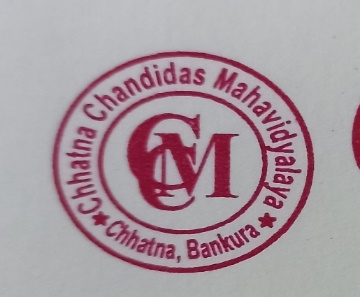 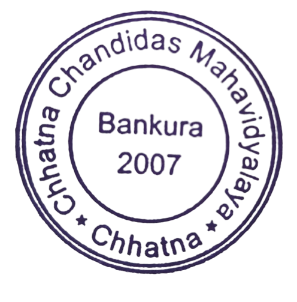 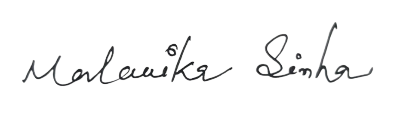 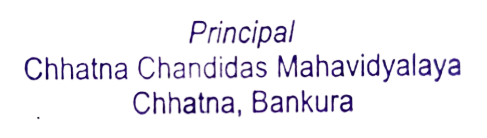 Chhatna Chandidas Mahavidyalaya
10/04/2024